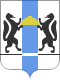 Заседание Экспертной комиссии
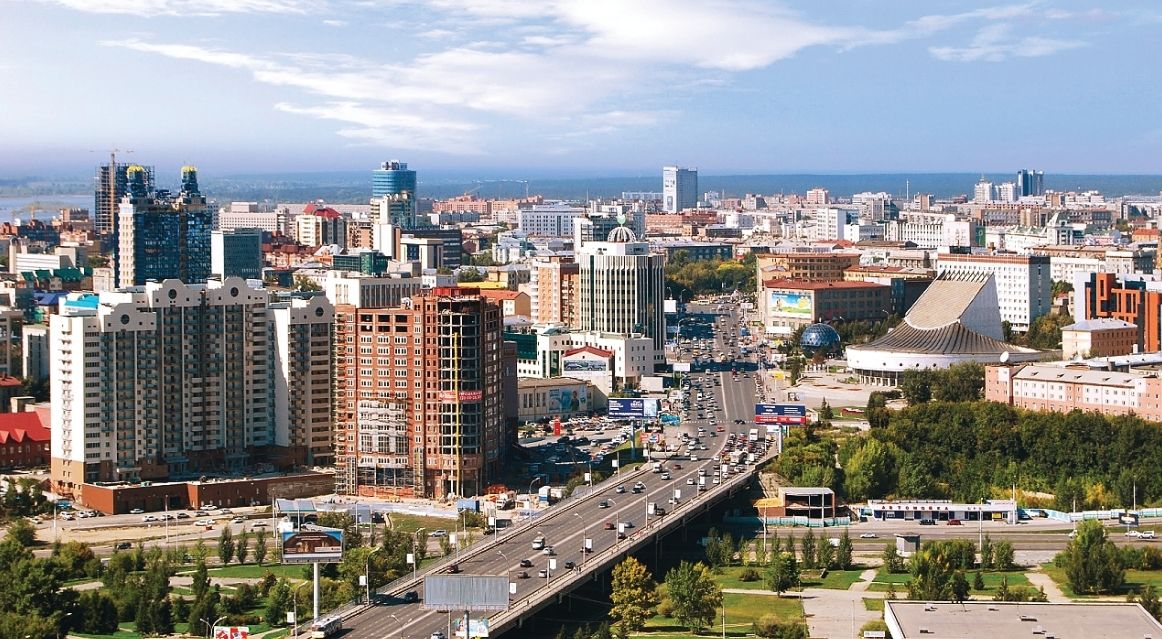 О результатах интернет-опроса населения 
об оценке эффективности деятельности руководителей 
органов местного самоуправления городских округов и муниципальных районов 
Новосибирской области и руководителей унитарных предприятий 
и учреждений, действующих на муниципальном уровне, осуществляющих оказание услуг населению муниципальных образований Новосибирской области, за 2015 год
Молчанова Ольга Витальевна – заместитель Председателя Правительства Новосибирской области – министр экономического развития Новосибирской области
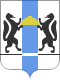 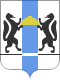 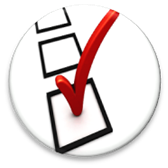 Порядок проведения интернет-опроса
и подведения результатов
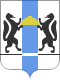 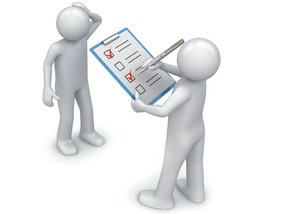 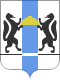 Цель интернет-опроса
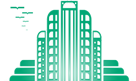 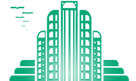 Критерии интернет-опроса
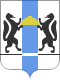 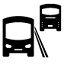 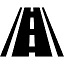 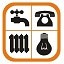 Результаты интернет-опроса за 2015 год
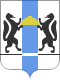 Результаты размещены на сайте Правительства Новосибирской области
http://www.nso.ru/page/16519
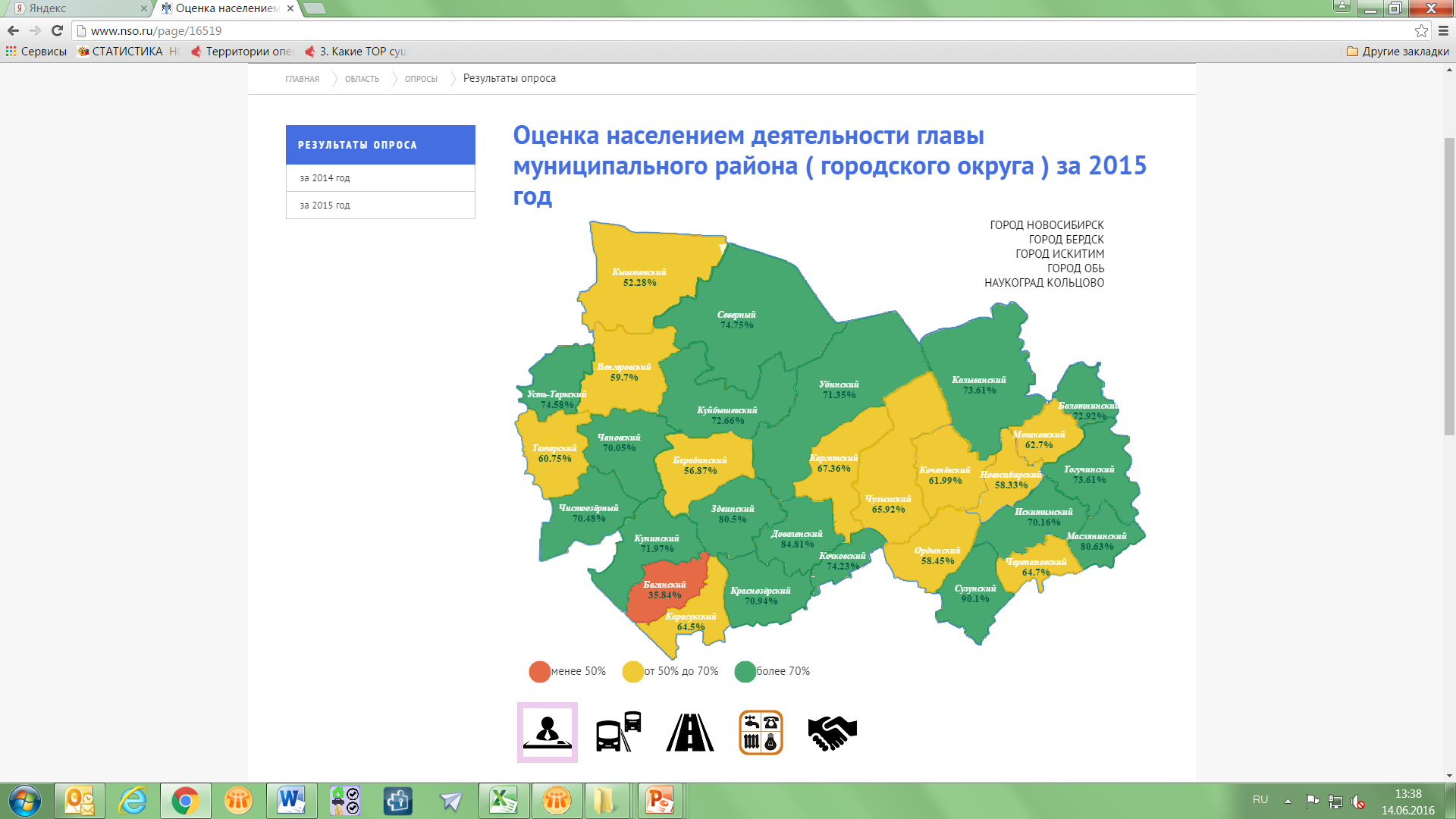 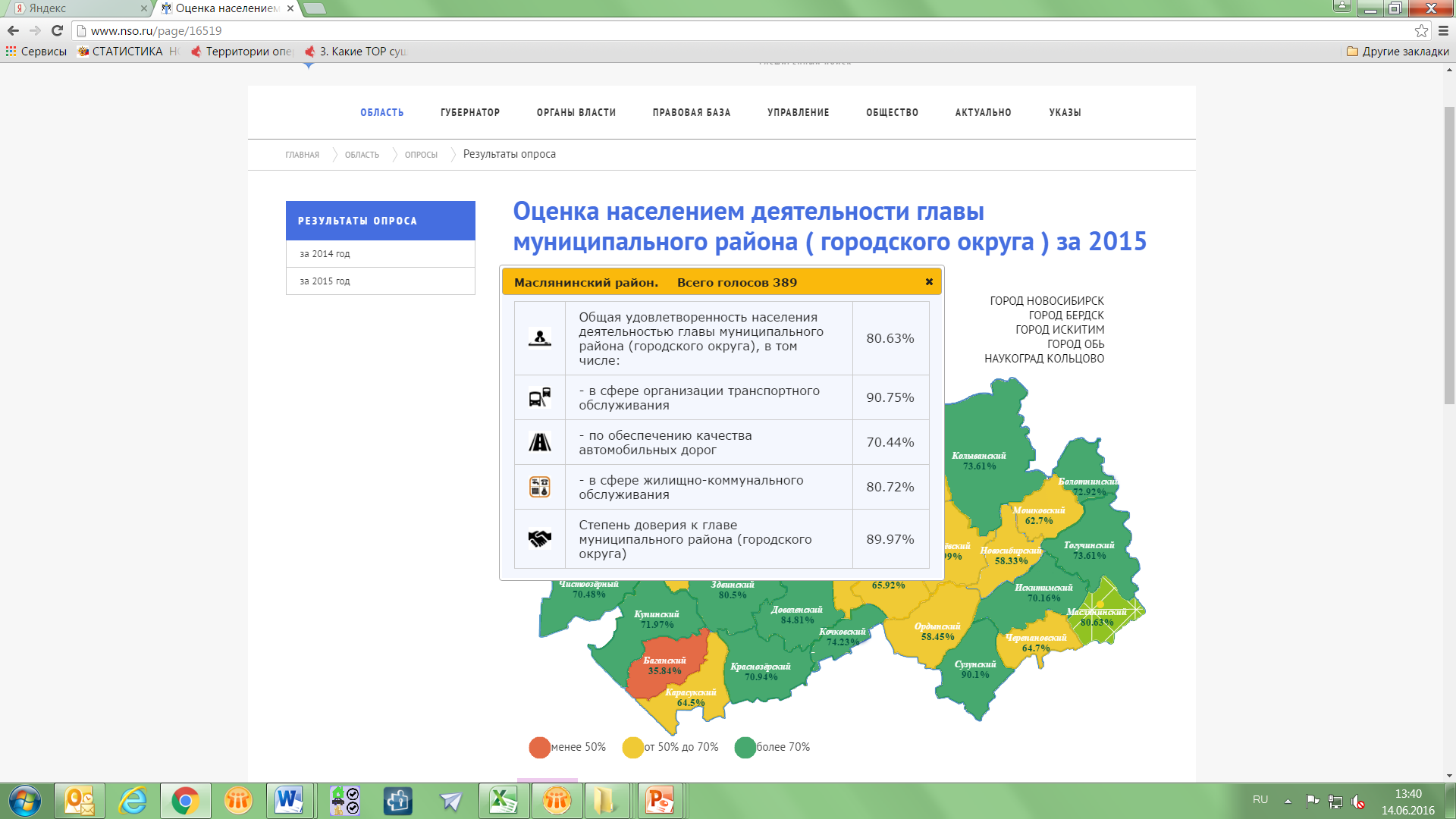 Количество респондентов, 
принявших участие в интернет-опросе 
в 2015 году
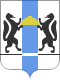 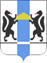 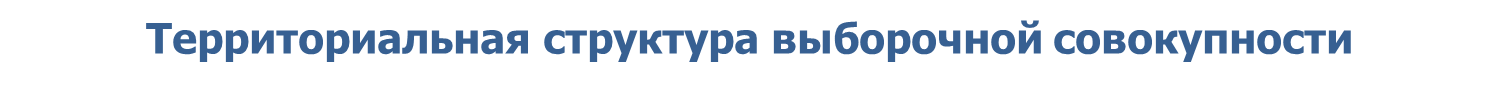 Уровень удовлетворенности населения деятельностью главы муниципального района (городского округа), %
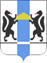 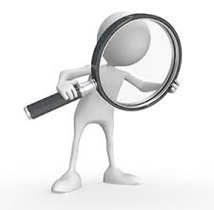 Удовлетворенность населения деятельностью главы в сфере организации транспортного обслуживания в муниципальном образовании, %
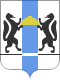 транспортное обслуживание
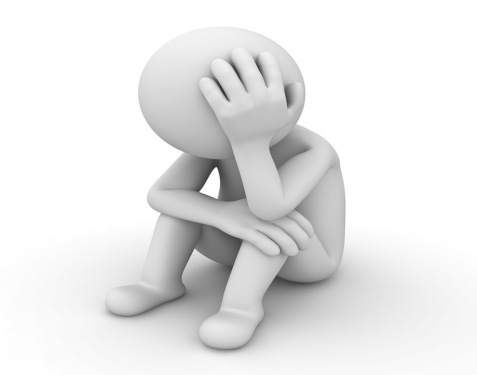 Причины неудовлетворенности населения организацией транспортного обслуживания
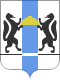 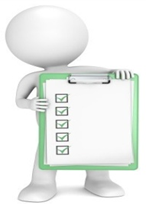 Удовлетворенность населения деятельностью главы по обеспечению качества автомобильных дорог в муниципальном образовании, %
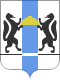 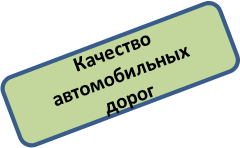 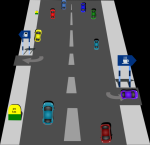 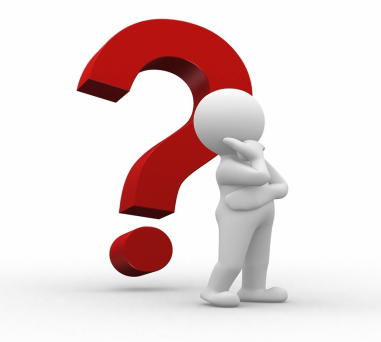 Причины неудовлетворенности населения 
качеством автомобильных дорог
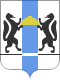 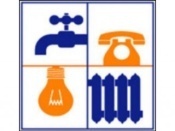 Удовлетворенность населения деятельностью главы в сфере жилищно-коммунального хозяйства муниципального образования, %
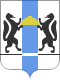 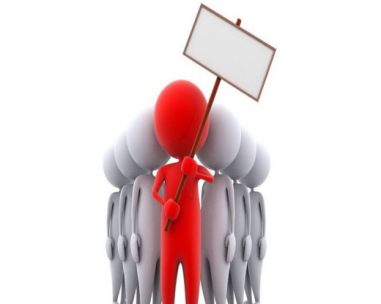 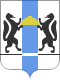 Причины неудовлетворенности населения в сфере жилищно-коммунального хозяйства
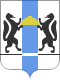 Определение пороговых значений 
критериев оценки
Эффективная деятельность
 33 МО
Распределение муниципальных районов и городских округов по группам эффективности деятельности глав муниципальных районов и городских округов
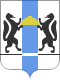 Метод равных интервалов
Индекс роста (снижения)
Неэффективная деятельность
 2 МО
Баганский район, г. Искитим
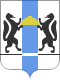 Оценка руководителей унитарных предприятий и учреждений
- менее 50%
- более 90%
- от 50% до 90%
Распределение муниципальных районов и городских округов по группам эффективности деятельности руководителей предприятий ( метод равных интервалов)
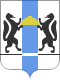 * - в соответствии с постановлением администрации Новосибирской области от 09.10.2007 № 125-па «Об утверждении региональной газораспределительной организации по Новосибирской области, уполномоченной реализовывать сжиженный углеводородный газ для бытовых нужд» - уполномоченная газораспределительная организация по НСО - ООО «Новосибирскоблгаз»
Распределение муниципальных районов и городских округов по группам эффективности деятельности руководителей предприятий (индекс роста/снижения)
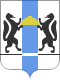 * - в соответствии с постановлением администрации Новосибирской области от 09.10.2007 № 125-па «Об утверждении региональной газораспределительной организации по Новосибирской области, уполномоченной реализовывать сжиженный углеводородный газ для бытовых нужд» - уполномоченная газораспределительная организация по НСО - ООО «Новосибирскоблгаз»
Комплексная оценка неэффективной деятельности руководителей 
(метод равных интервалов + индекс роста/снижения)
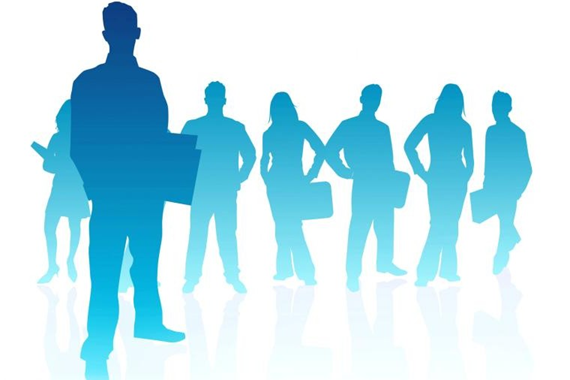 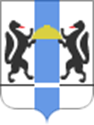 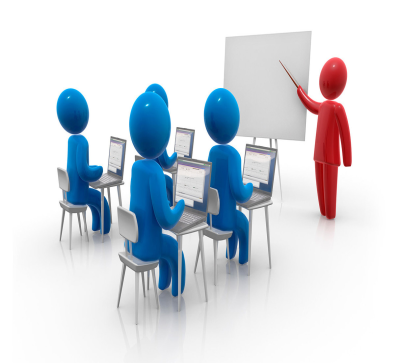 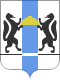 Рекомендации 
руководителям органов местного самоуправления, областных исполнительных органов государственной власти Новосибирской области
Главам администраций Баганского района и г. Искитима провести анализ проблем развития муниципальных образований в сферах транспортного обслуживания, обеспечения качества автомобильных дорог и жилищно-коммунального обслуживания и разработать программу по повышению результативности деятельности  органов местного самоуправления.

Главам администраций Баганского, Татарского районов и г. Искитима организовать работу с руководителями унитарных предприятий и учреждений, обеспечивающих качество автомобильных дорог в муниципальных образованиях, по повышению эффективности деятельности этих предприятий и учреждений.

Главе администрации Баганского района организовать работу с руководителями унитарных предприятий и учреждений  по организации теплоснабжения в муниципальных образованиях по повышению эффективности деятельности этих предприятий и учреждений.

Областным исполнительным органам государственной власти Новосибирской области принять меры по повышению качества управления и решению выявленных проблем развития муниципальных образований Новосибирской области в курируемых сферах деятельности.
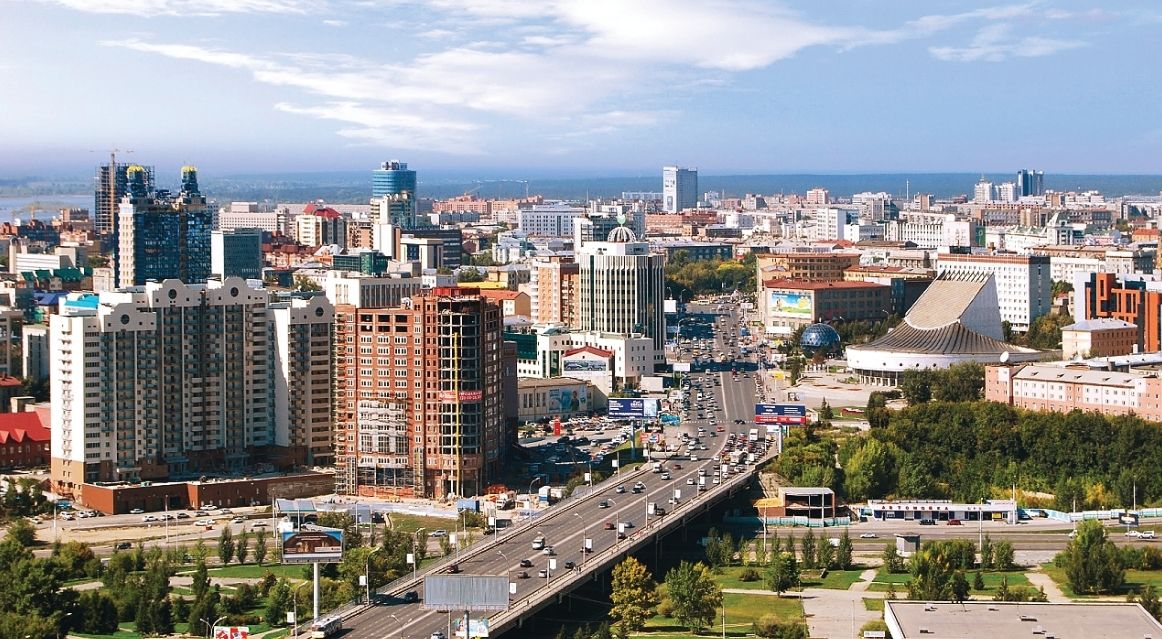 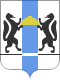 Министерство экономического развития Новосибирской области
Спасибо за внимание!